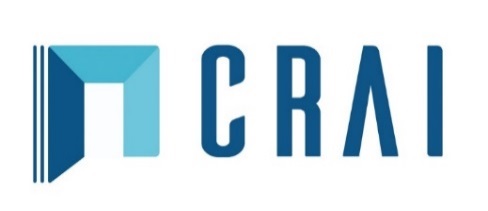 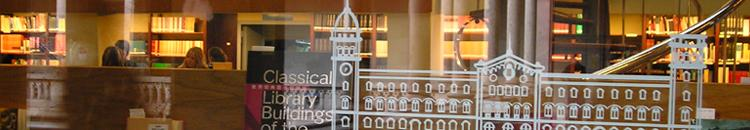 RDA en el CRAI de la UB :  implementación y aplicación en las autoridades
Rosa Fabeiro 	
Responsable del CRAI-Unidad de Proceso Técnico
1
Jornada de trabajo: catálogo colectivo REBIUN y RDA Madrid 4  de octubre de 2017
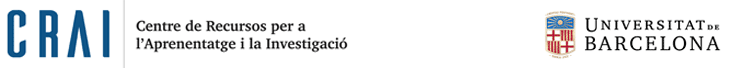 RDA en el CRAI de la UB :  implementación y aplicación en les autoridades
Implementación de la normativa:
Organización del CRAI de la UB
Análisis de elementos para la gestión del cambio
Plan de implementación
	
2. Aplicación de RDA en las Autoridades UB
Autoridades UB y productos derivados
Ampliación del MARC21 en apoyo a las RDA
Proyecto Rectores UB
Aplicación en otros proyectos vinculados
2
Jornada de trabajo: catálogo colectivo REBIUN y RDA Madrid 4  de octubre de 2017
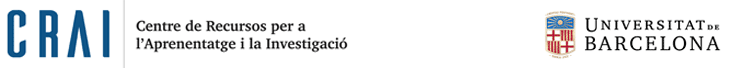 A. Organización del CRAI de la UB
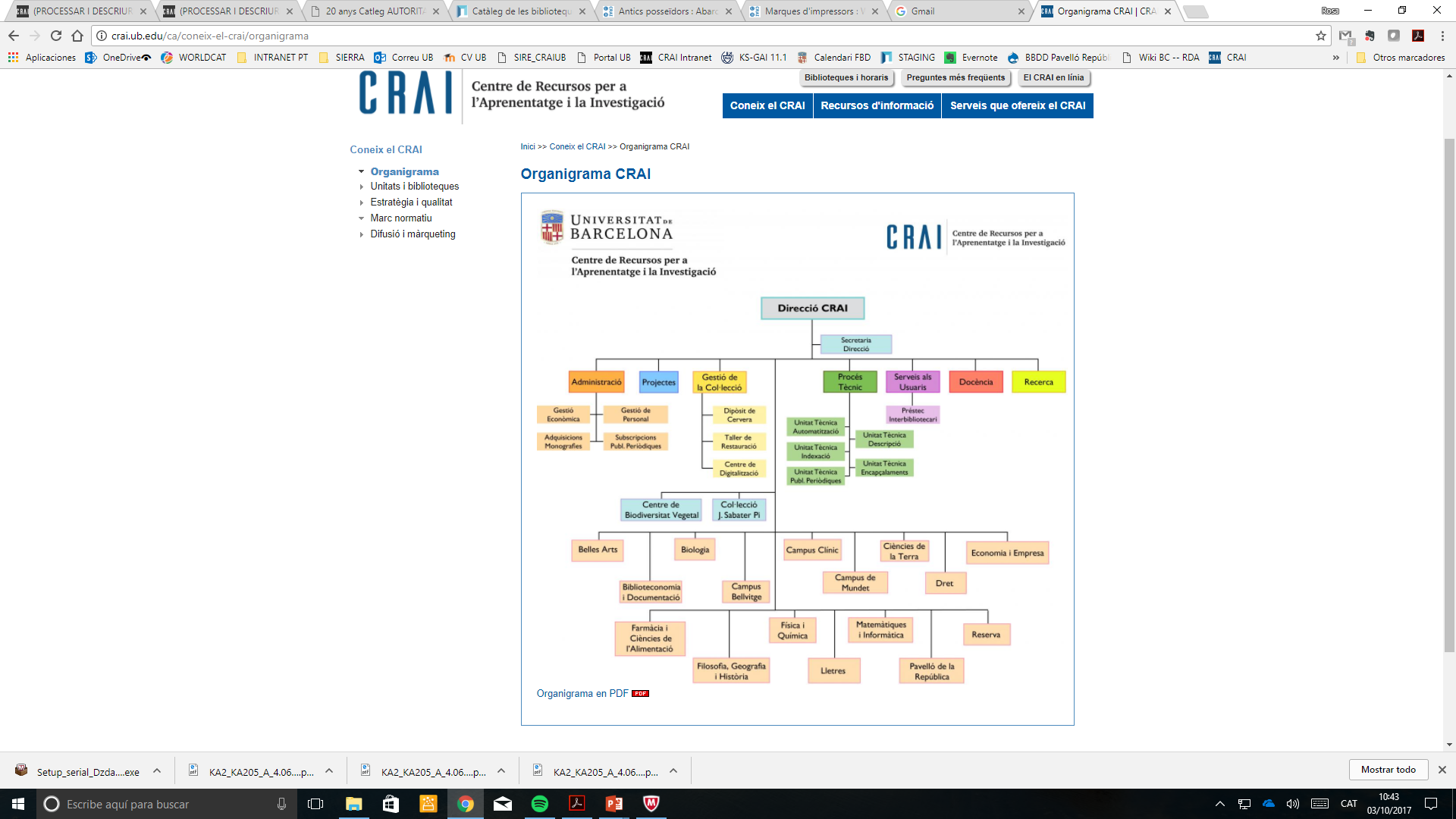 3
Jornada de trabajo: catálogo colectivo REBIUN y RDA Madrid 4  de octubre de 2017
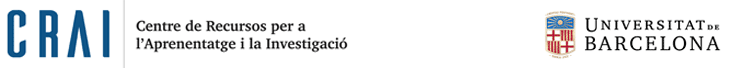 B. Análisis de elementos para la gestión del cambio
4
Jornada de trabajo: catálogo colectivo REBIUN y RDA Madrid 4  de octubre de 2017
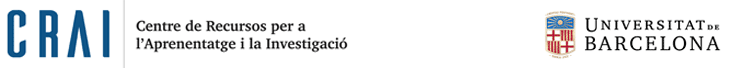 B. Análisis de elementos para la gestión del cambio
5
Jornada de trabajo: catálogo colectivo REBIUN y RDA Madrid 4  de octubre de 2017
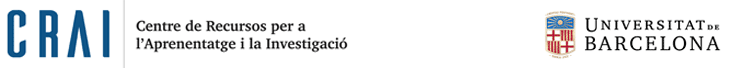 C. Plan de implementación
Equipo de 6 personas que incluye a mandos intermedios (responsables de unidades técnicas) como a bibliotecarios catalogadores de base con los siguientes objetivos:

Favorecer la implicación del propio equipo de PT
Detectar de manera más directa los problemas catalográficos principales de la aplicación de las RDA en nuestra práctica catalográfica
Interlocución más directa con los catalogadores de las bibliotecas
	
  Plan de trabajo del equipo:
Asistencia a la formación para formadores realizada por la BC
Elaboración de materiales adaptados a la formación del personal del CRAI
Diseño de las sesiones teóricas y prácticas
Recogida de dudas, incidencias y necesidades en el proceso de formación
1. Creación del Equipo de soporte de PT
6
Jornada de trabajo: catálogo colectivo REBIUN y RDA Madrid 4  de octubre de 2017
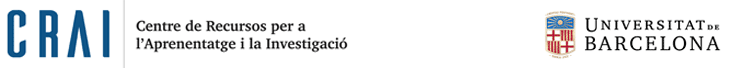 C. Plan de implementación
Equipo de catalogadores del CRAI de más de 70 personas
Plan de formación pensado para acercar la formación a los centros de trabajo distribuidos por el campus y adecuarlos a los horarios del personal
Presentación del plan a los responsables de biblioteca y colaboración con ellos en el diseño final
Realización de diferentes sesiones al mismo tiempo en diferentes lugares de la ciudad y en dos franjas horarias
La formación realizada se acreditó dentro del plan de Formación del PAS de la UB como incentivo
Un total de 24 horas de formación
2. Diseño del Plan de formación del CRAI
La formación ofrecida implicaba la dedicación del personal en un proceso de autoformación, que suponía: 
Priorizar este proceso ante otro tipo de tareas en las bibliotecas
Aceptar que el rendimiento catalográfico del personal se vería reducido durante un período de tiempo
Sessión 1:  presentación del plan diseñado para el CRAI (1:30 h. )
Contenidos: Objetivos del cambio, herramientas y recursos disponibles para iniciar la autoformación, plan de formación y calendarios y presentación del equipo de soporte de PT para el proceso de formación.
Sessión 2 : Formación RDA y pautas del CCUC  (12 h.)
Sessión 3: Prácticas de catalogación en RDA (12 h.)
7
Jornada de trabajo: catálogo colectivo REBIUN y RDA Madrid 4  de octubre de 2017
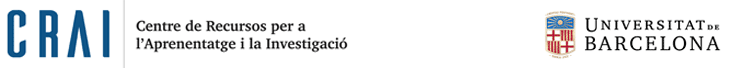 C. Plan de implementación
Planificación de acciones de soporte post-formación

Revisión durante 3 meses de los informes diarios de catalogación para detectar errores reiterados, necesidades de aclaraciones o dudas ...
Canalización de todas las preguntes de los catalogadores a los miembros del equipo de soporte
Sesión de resolución de dudas abierta a todos los catalogadores
Documentación en la intranet de todo el proceso de formación y de los materiales derivados
3. Seguimiento del plan y post-implementación
Tareas post-implementación (parcialmente en proceso)

Evaluación de la implementación: incidencias y estadísticas
Adaptación de los catálogos a la nueva visualización
Detección de cambios globales a realizar sobre todo en puntos de acceso.
Revisión de  la intranet eliminando documentación ya obsoleta y actualización de procedimientos
Redacción de pautas y/o concreciones según las necesidades detectadas
8
Jornada de trabajo: catálogo colectivo REBIUN y RDA Madrid 4  de octubre de 2017
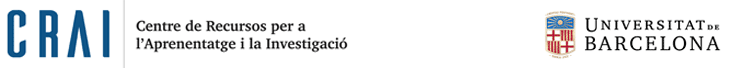 RDA en el CRAI de la UB :  implementación y aplicación en les autoridades
Implementación de la normativa:
Organización del CRAI de la UB
Análisis de elementos para la gestión del cambio
Plan de implementación 
	
2. Aplicación de RDA en las Autoridades UB
Autoridades UB y productos derivados
Ampliación del MARC21 en apoyo a las RDA
Proyecto Rectores UB
Aplicación en otros proyectos vinculados
9
Jornada de trabajo: catálogo colectivo REBIUN y RDA Madrid 4  de octubre de 2017
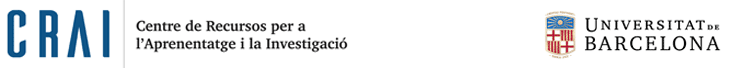 A.  Autoridades UB y productos derivados
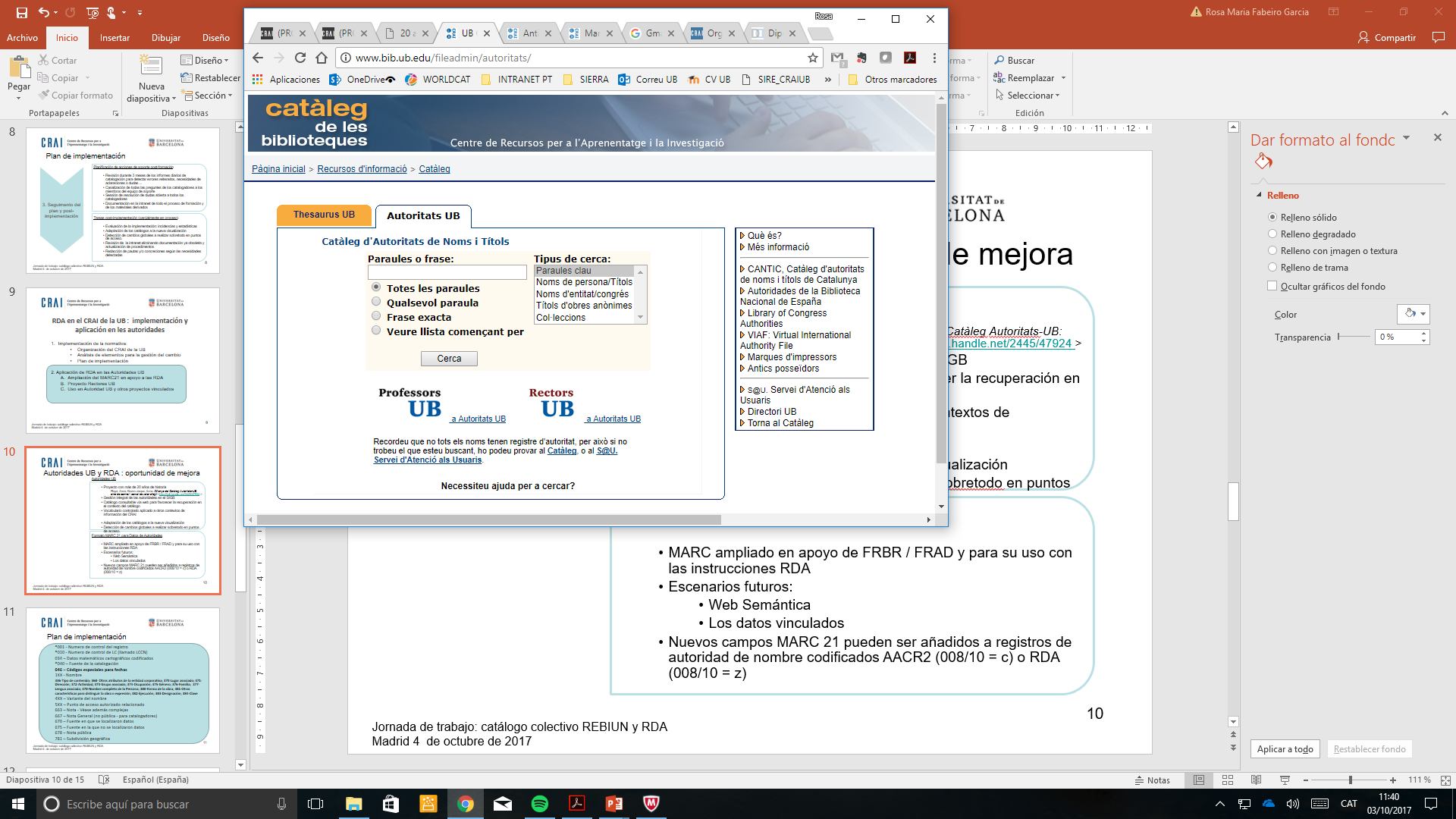 Proyecto con más de 20 años de historia
	Playà, Anna; Rovira Jarque, Anna. 20 anys del Catàleg Autoritats-UB: eina de control i servei de valor afegit <http://hdl.handle.net/2445/47924 >

Gestión integral de las autoridades en el SIGB
Catálogo consultable vía web para favorecer la recuperación en el contexto del catálogo desde 2004
Vocabulario controlado aplicado a otros contextos de información del CRAI (RACO, TDX, DDUB,RECERCAT, UBDoc)
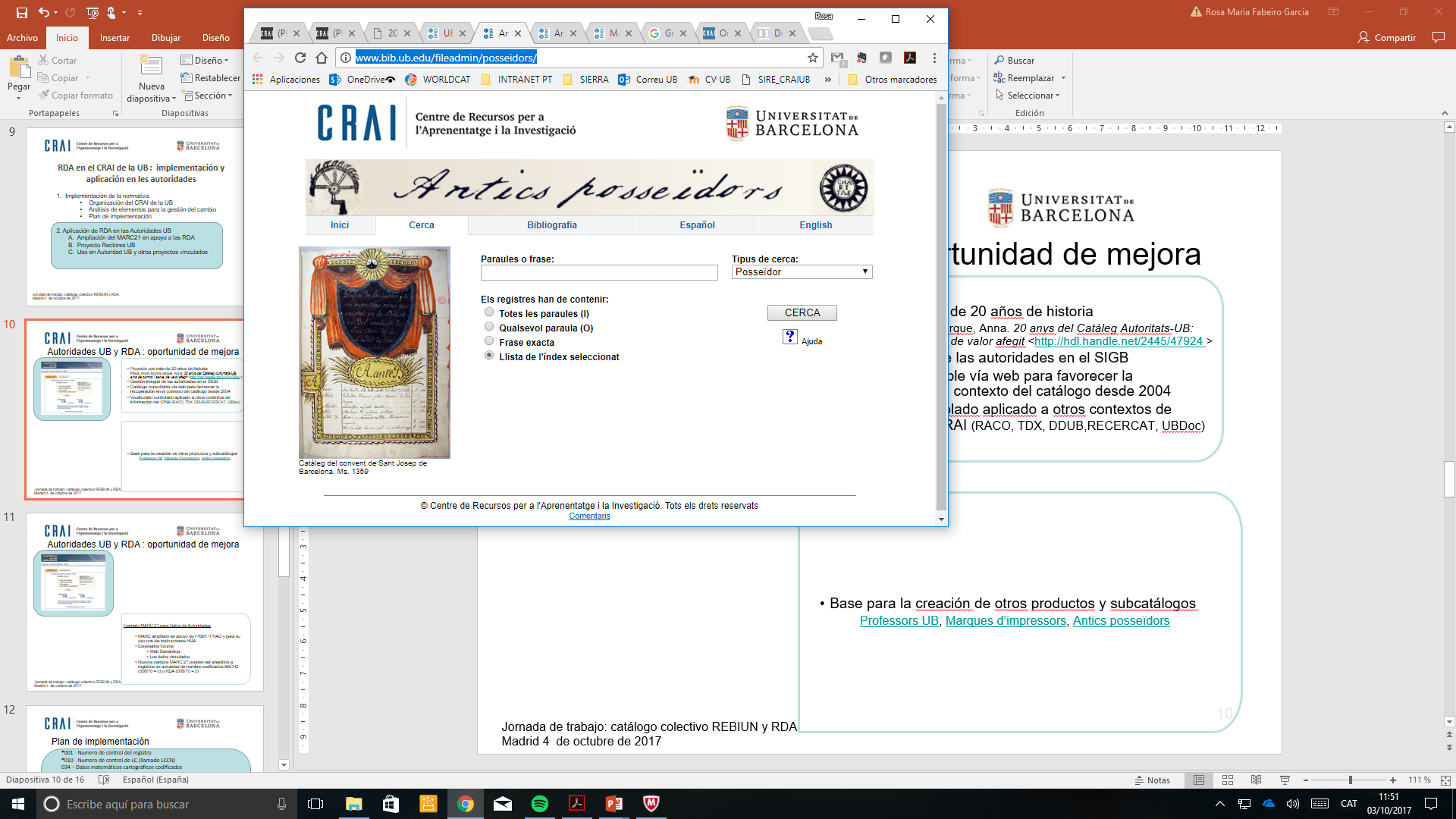 Base para la creación de otros productos y sub catálogos para :
Visibilizar la producción científica de nuestros investigadores y docentes:
Professors UB
Visibilizar y explotar el importante fondo patrimonial de la UB
Marques d’impressors 
Antics posseïdors
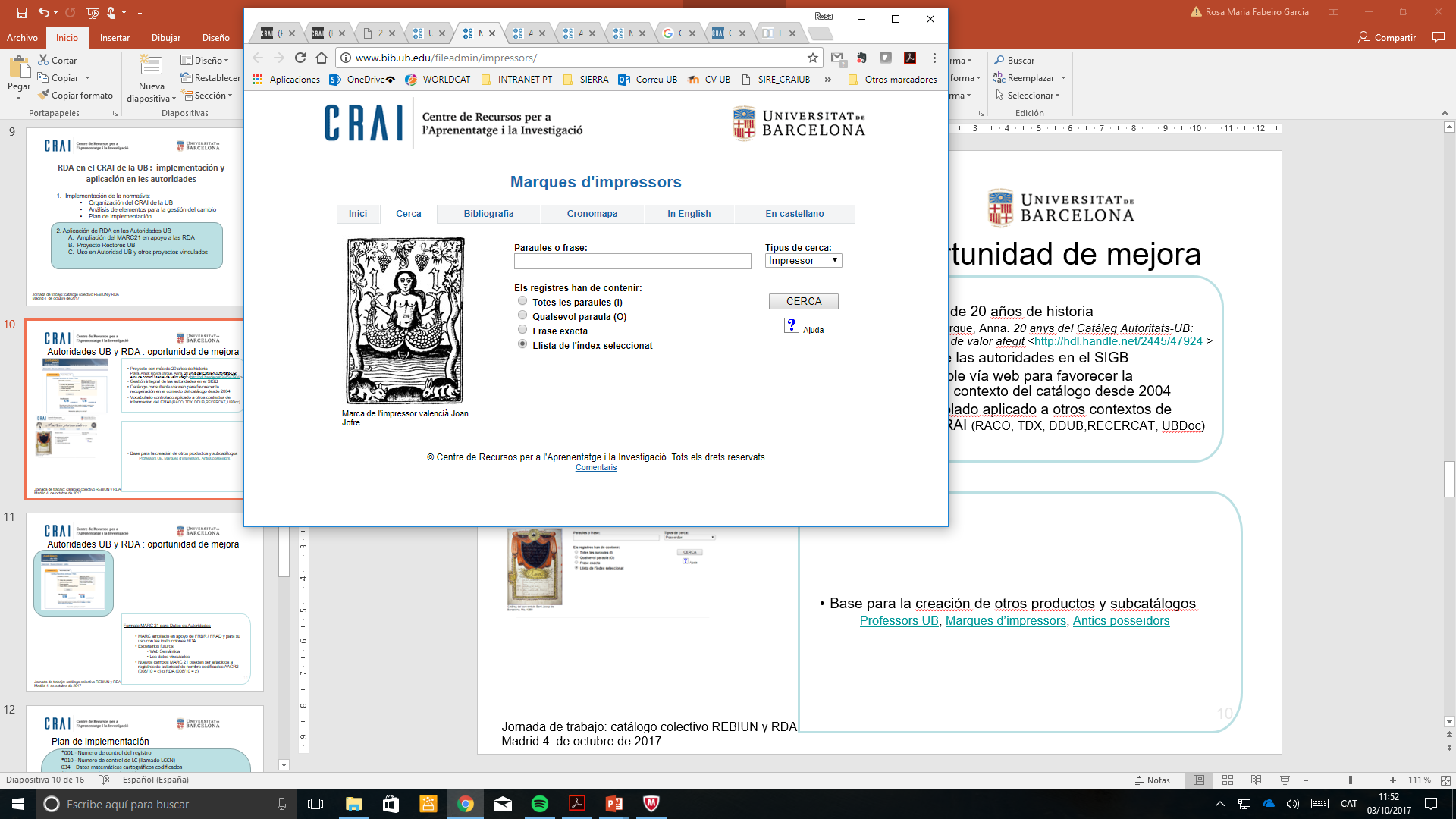 10
Jornada de trabajo: catálogo colectivo REBIUN y RDA Madrid 4  de octubre de 2017
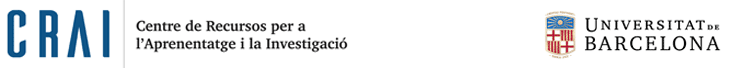 B. Ampliación del MARC21 en apoyo a las RDA
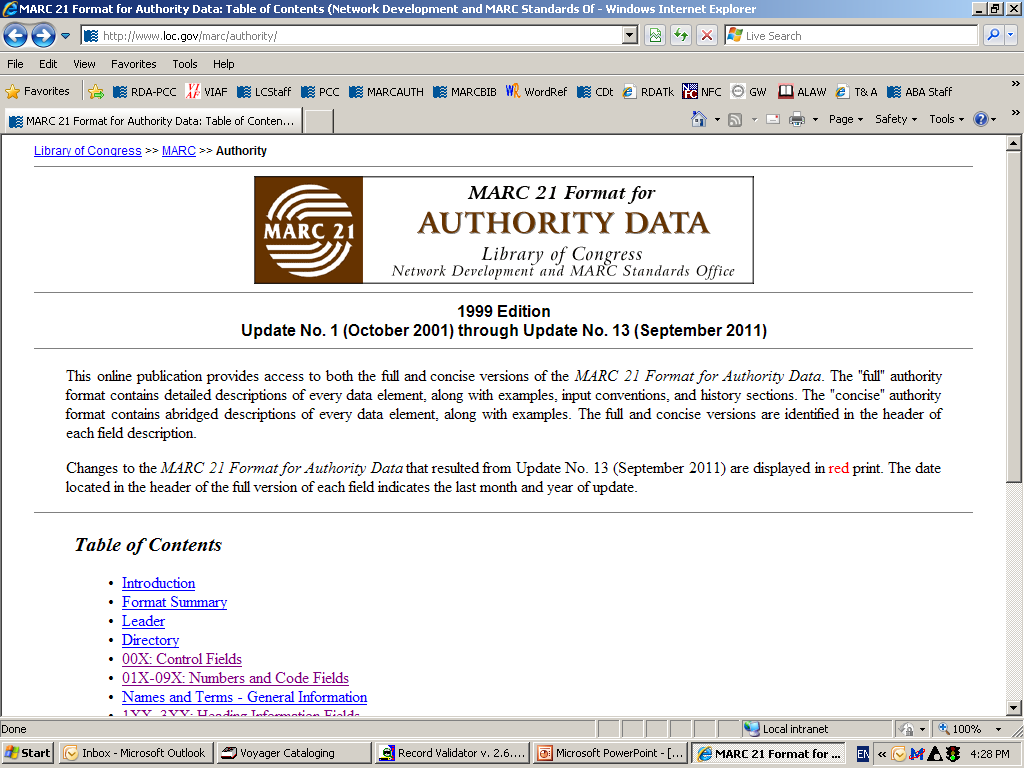 Formato MARC 21 para Datos de Autoridades

MARC ampliado en apoyo de FRBR / FRAD y para su uso con las instrucciones RDA
Escenarios futuros:
Web Semántica
Los datos vinculados
Nuevos campos MARC 21 pueden ser añadidos a registros de autoridad de nombre codificados AACR2 (008/10 = c) o RDA (008/10 = z)
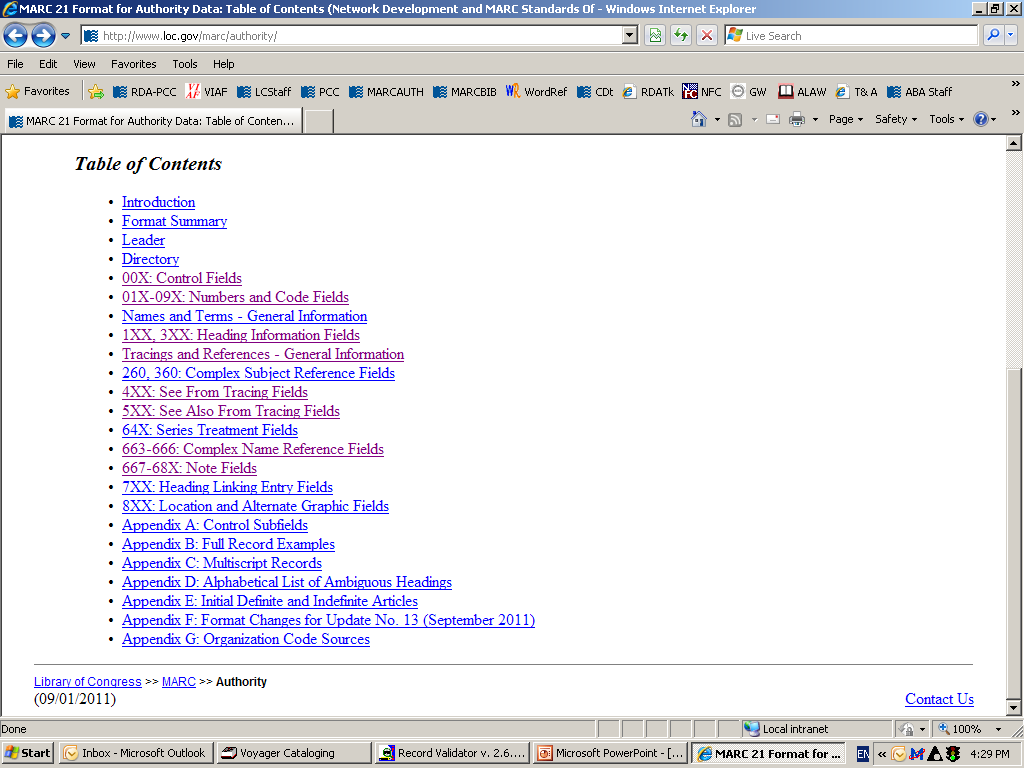 http://www.loc.gov/marc/authority/
Autoridades UB y RDA : oportunidad de mejora

Estudio de las posibilidades de aplicación de los nuevos campos desde su publicación
Visión de futuro en los datos vinculados
Colaboración en la proyección del Proyecto CANTIC
11
Jornada de trabajo: catálogo colectivo REBIUN y RDA Madrid 4  de octubre de 2017
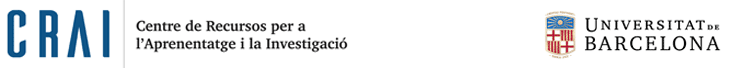 B. Ampliación del MARC21 en apoyo a las RDA
046     Fechas especiales codificadas (Special Coded Dates) (R) 
336     Tipo de contenido (Type of Content) [únicamente se usa para expresión] (R) 
368     Otros atributos de entidades corporativas (Other corporate body atributes) (R) 
370     Lugar asociado (Associated place) (R) 
371     Dirección (Address) (R) 
372     Campo de Actividad (Field of Activity) (R) 
373     Grupo Asociado (Associated Group) (R) 
374     Ocupación (Occupation) (R) 
375     Género (Gender) (R) 
376     Información de la Familia (Family Information) (R) 
377     Lengua asociada  (Associated Language) (R) 
378     Forma más completa del nombre personal (Fuller form of personal name) (NR) 
380     Forma de la obra  (Form of Work) [únicamente se usa para obras] (R) 
381     Otras características distintivas se la obra o expresión (Other Distinguishing Characteristics of Work or Expression) (R) 
382     Medio de la ejecución (Medium of Performance) (R) 
383     Designación numérica de obra musical (Numeric Designation of Musical Work) (R) 
384     Clave/Tonalidad (Key) (NR)
Nuevos campos MARC 21- FRBR/FRAD
12
Jornada de trabajo: catálogo colectivo REBIUN y RDA Madrid 4  de octubre de 2017
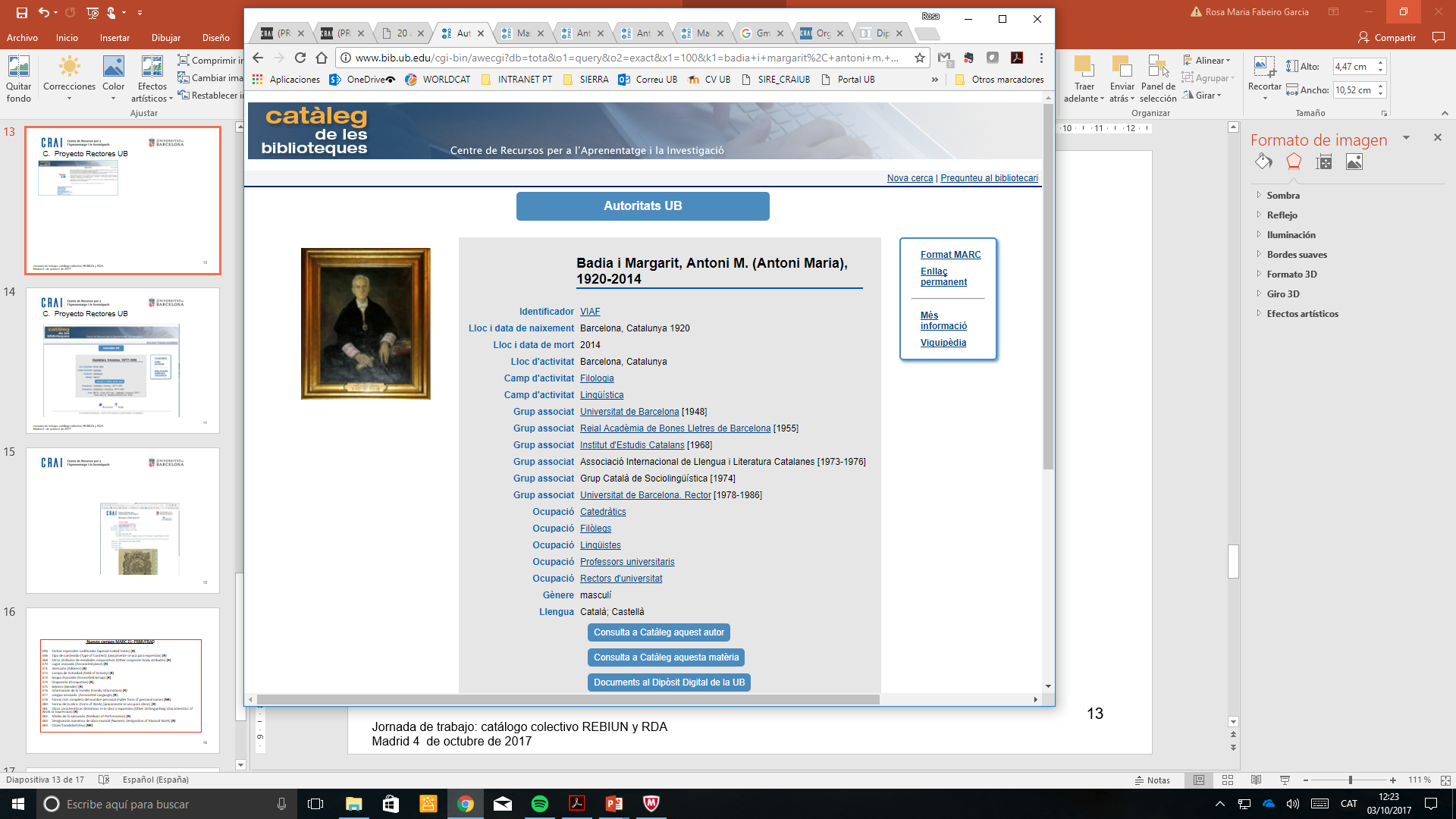 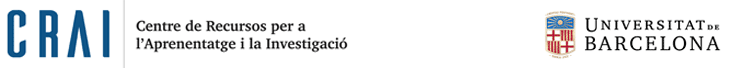 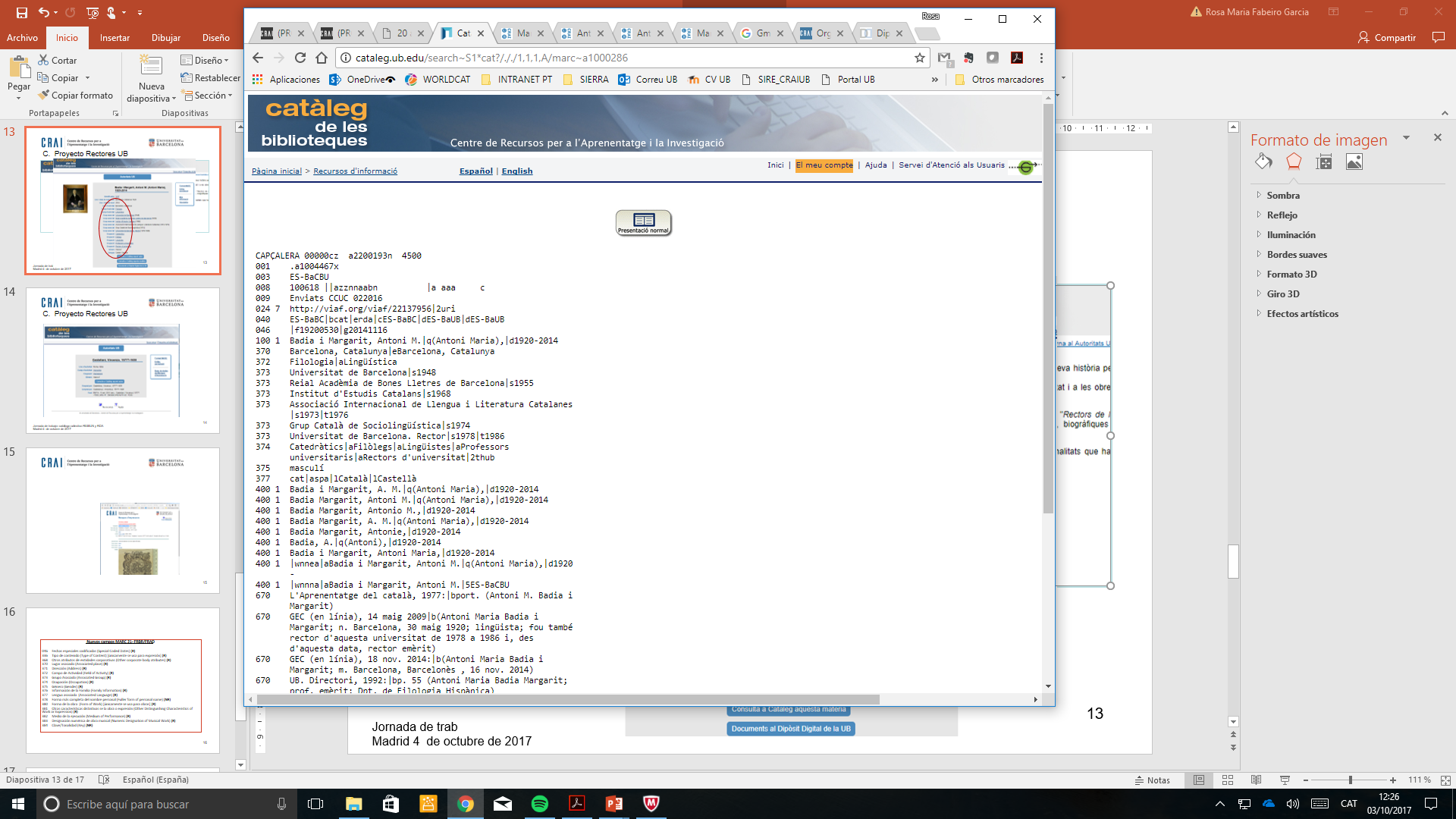 C.  Proyecto Rectores UB
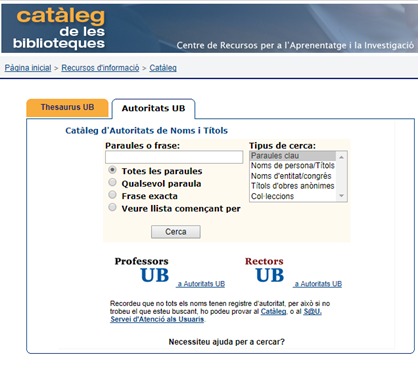 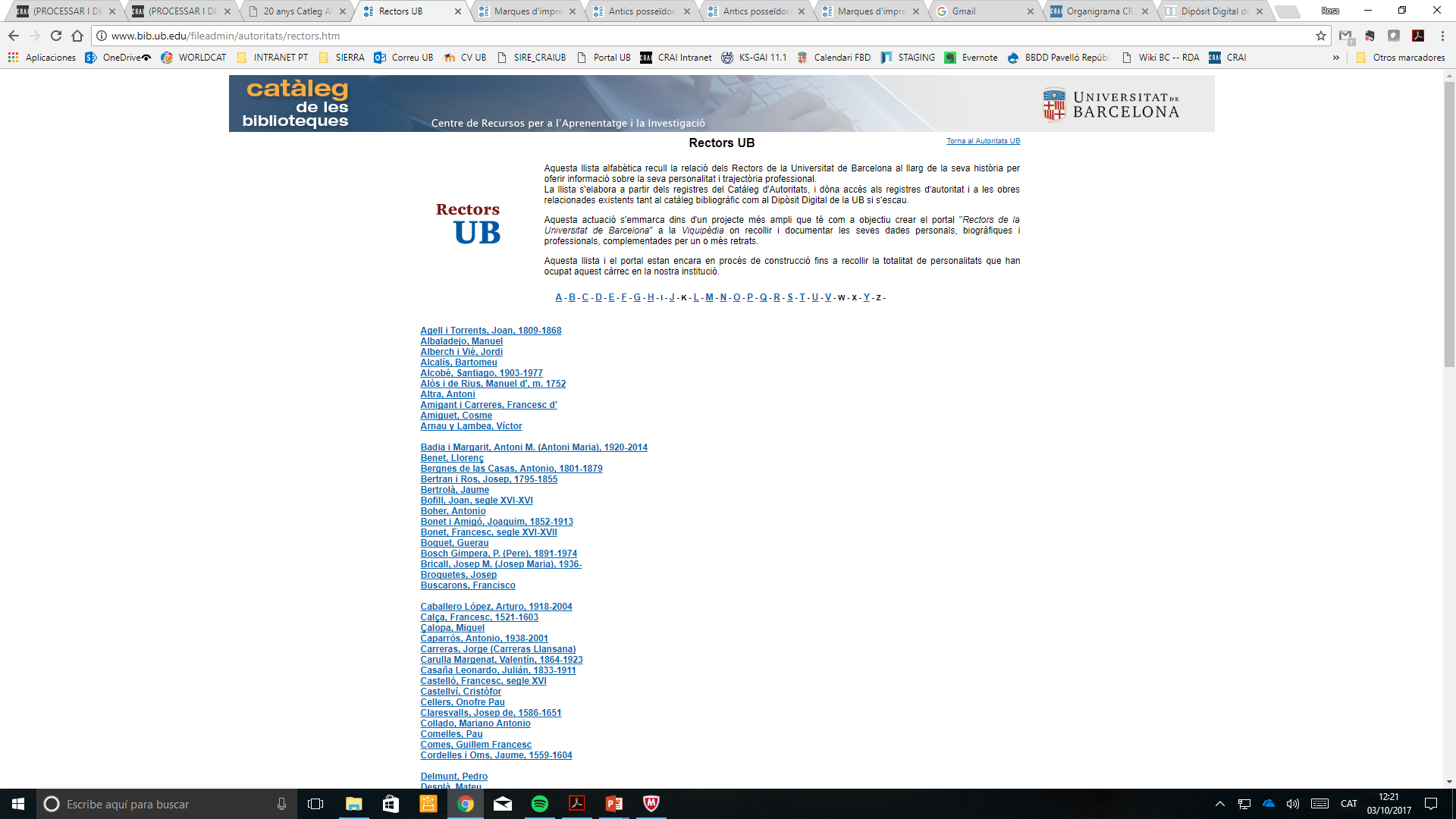 13
Jornada de trabajo: catálogo colectivo REBIUN y RDA Madrid 4  de octubre de 2017
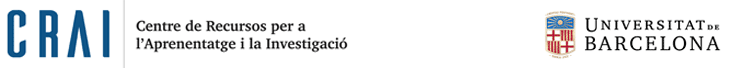 D. Aplicación en otros proyectos vinculados -  Marcas de impresor
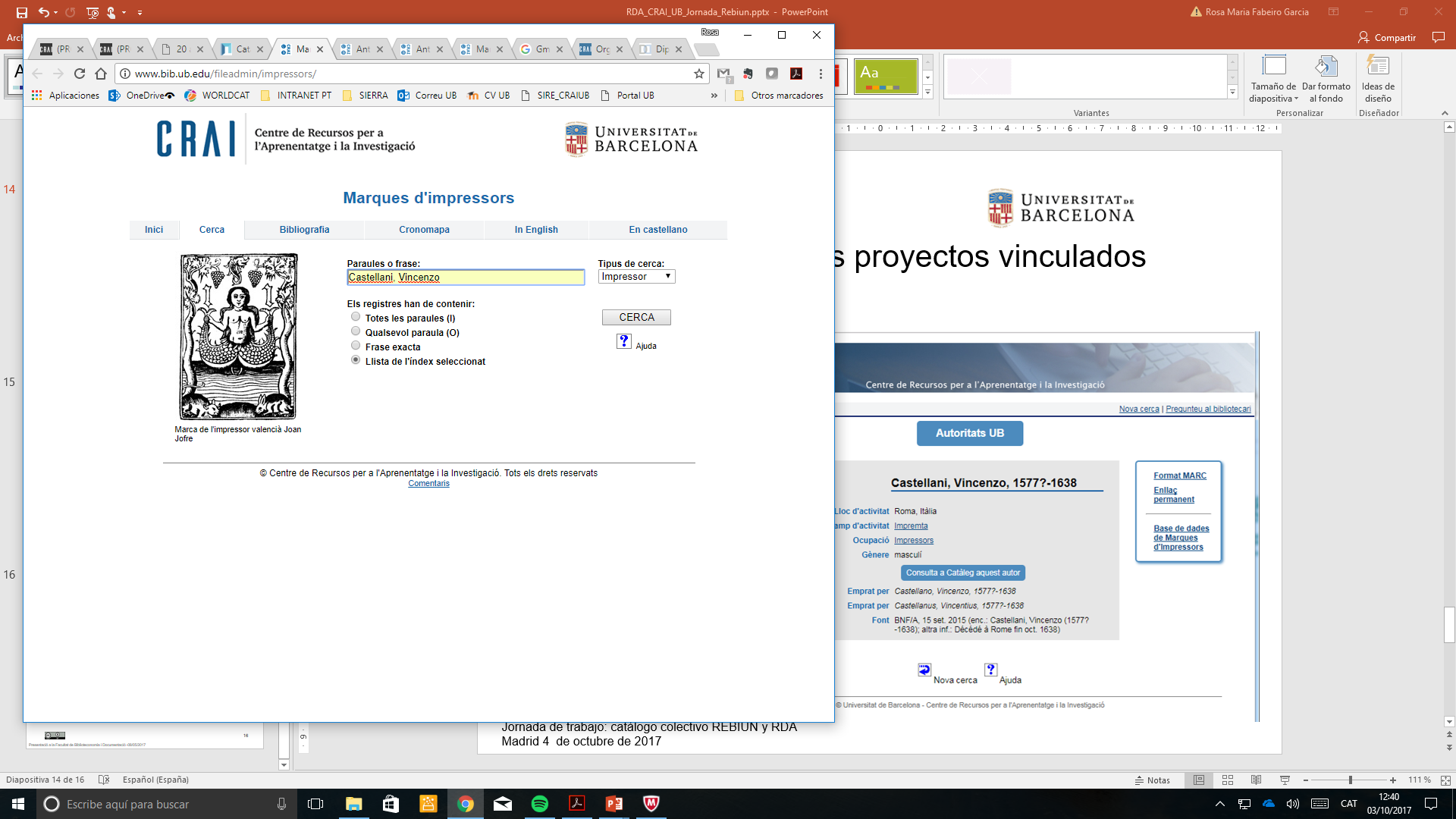 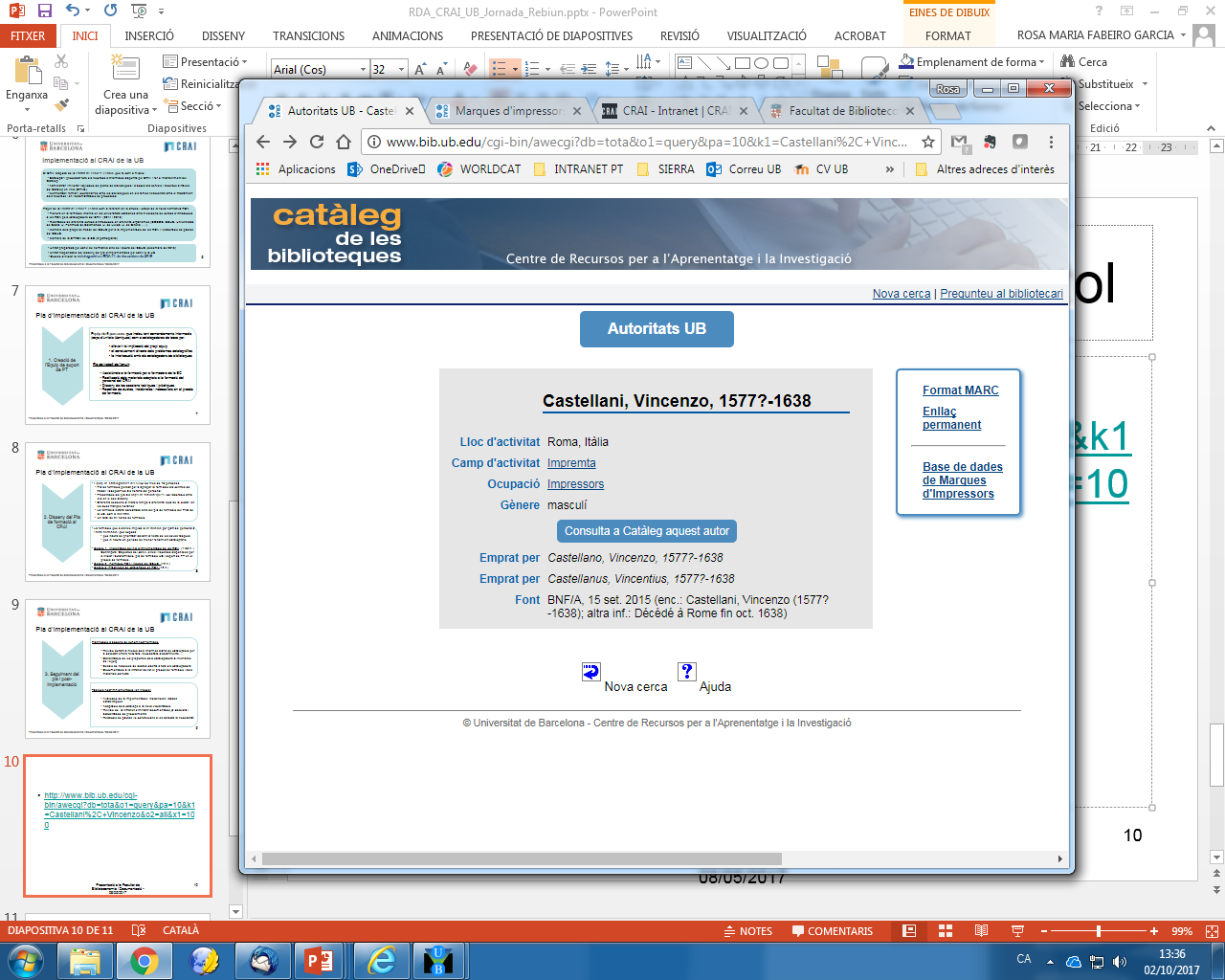 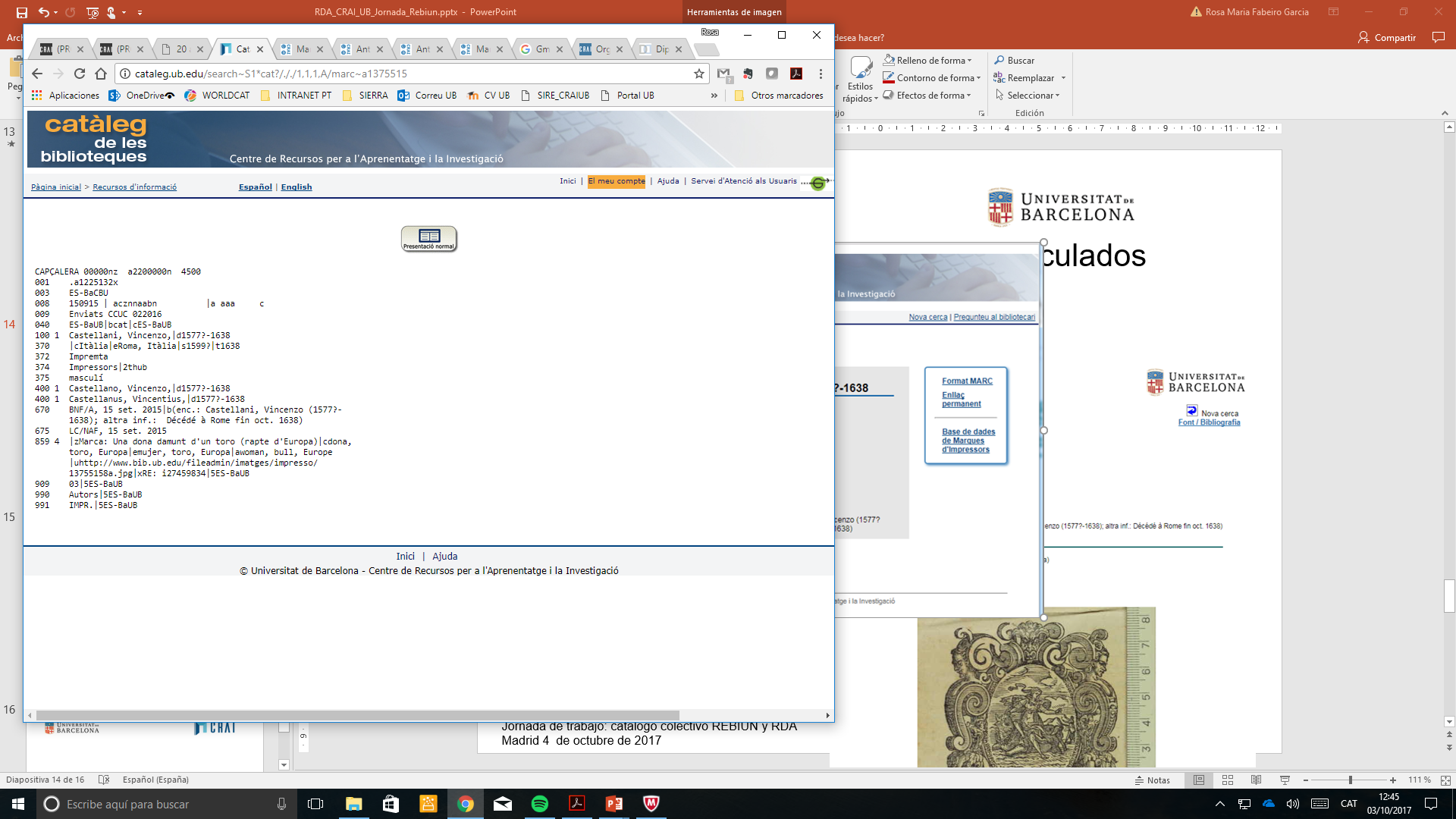 14
Jornada de trabajo: catálogo colectivo REBIUN y RDA Madrid 4  de octubre de 2017
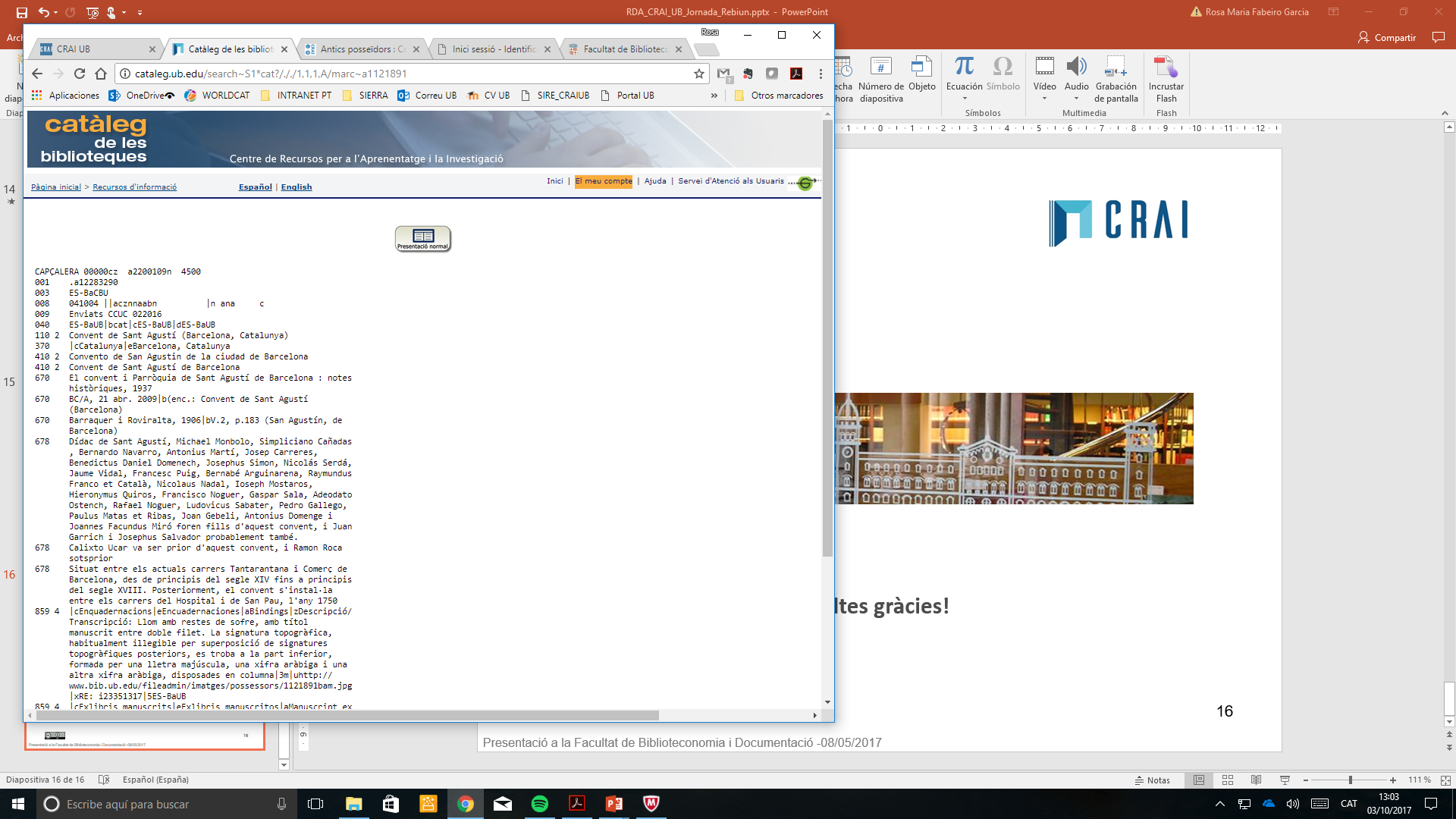 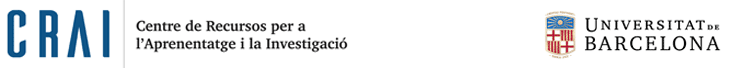 D. Aplicación en otros proyectos vinculados -  Antiguos poseedores
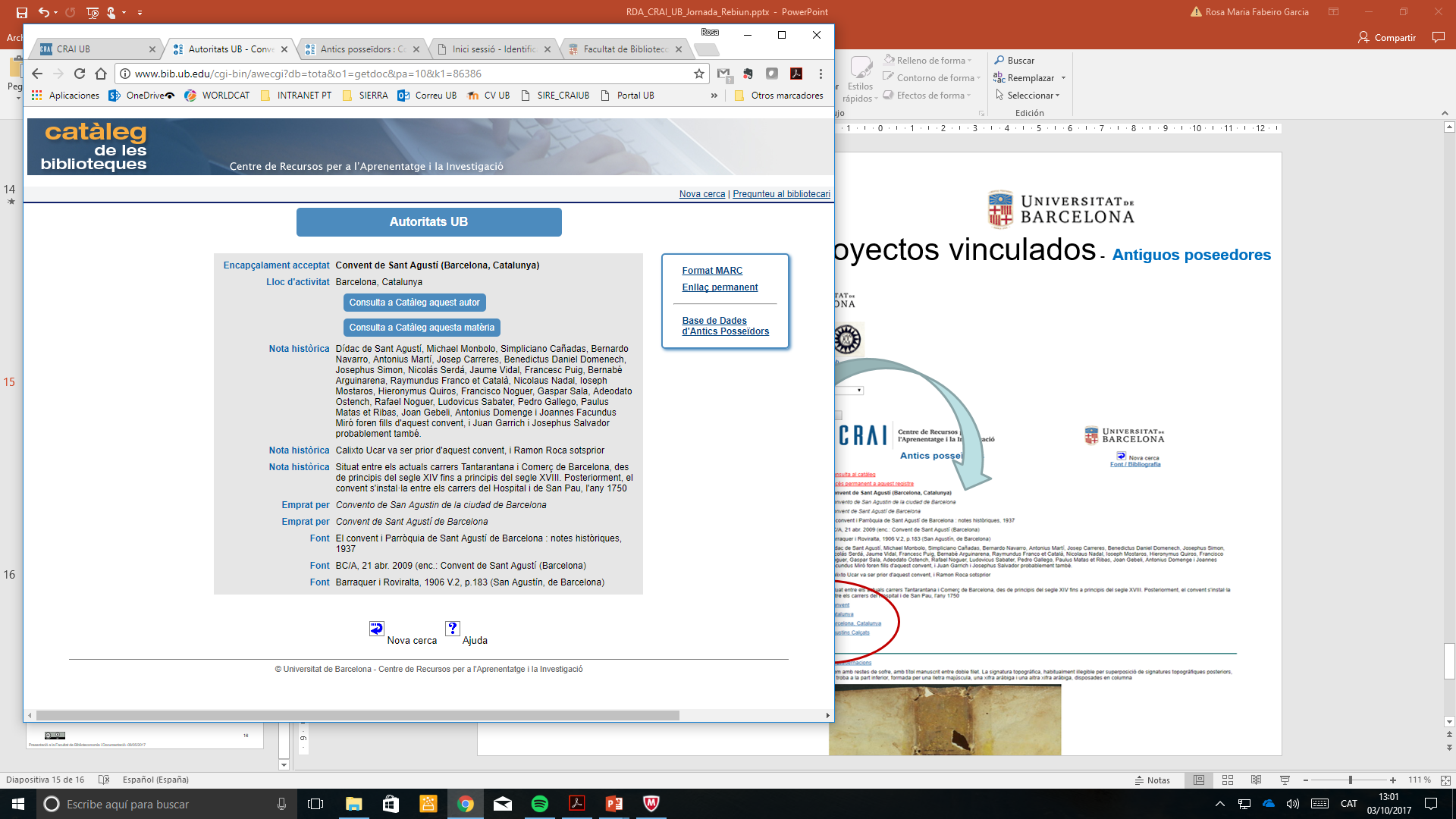 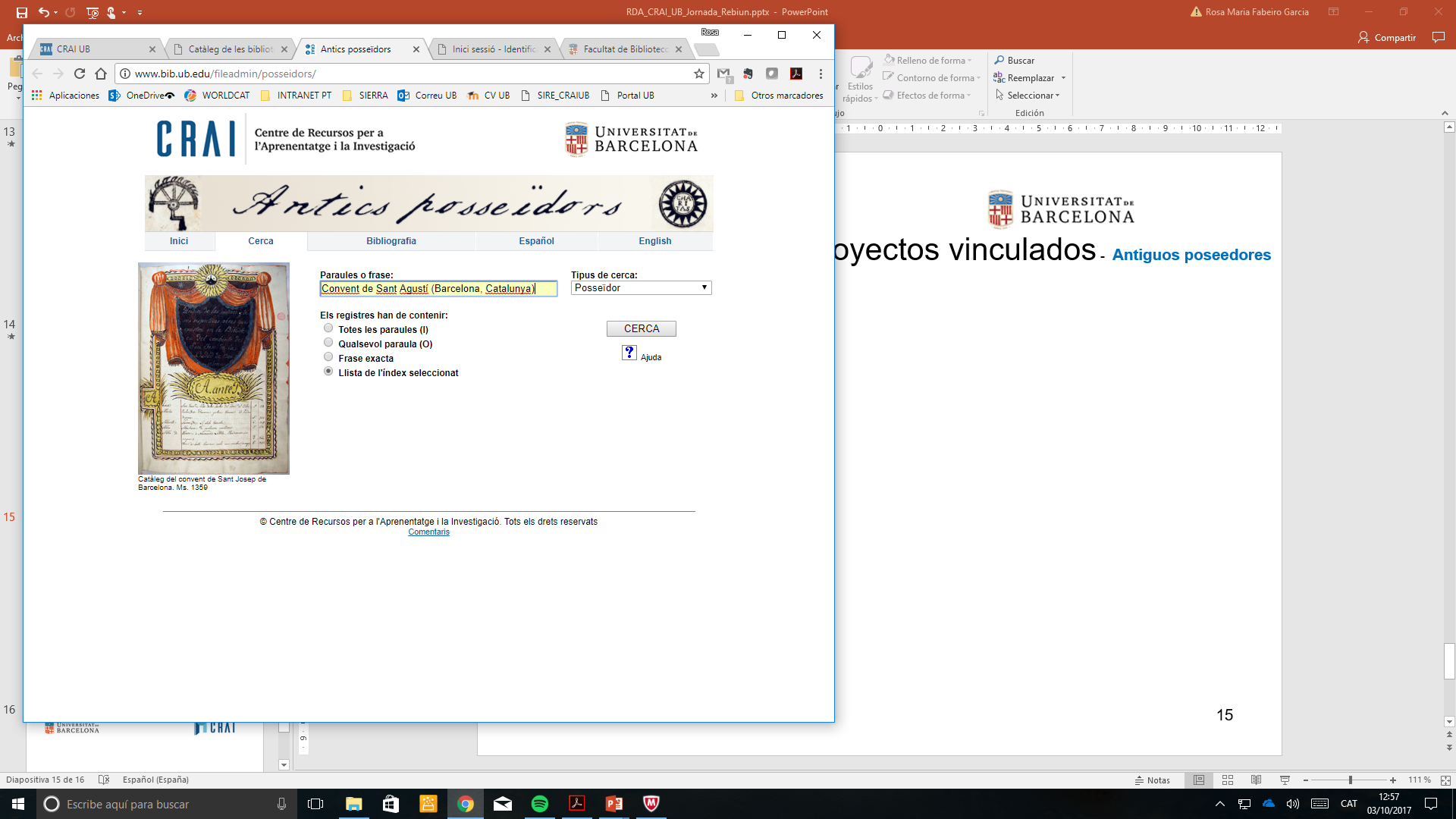 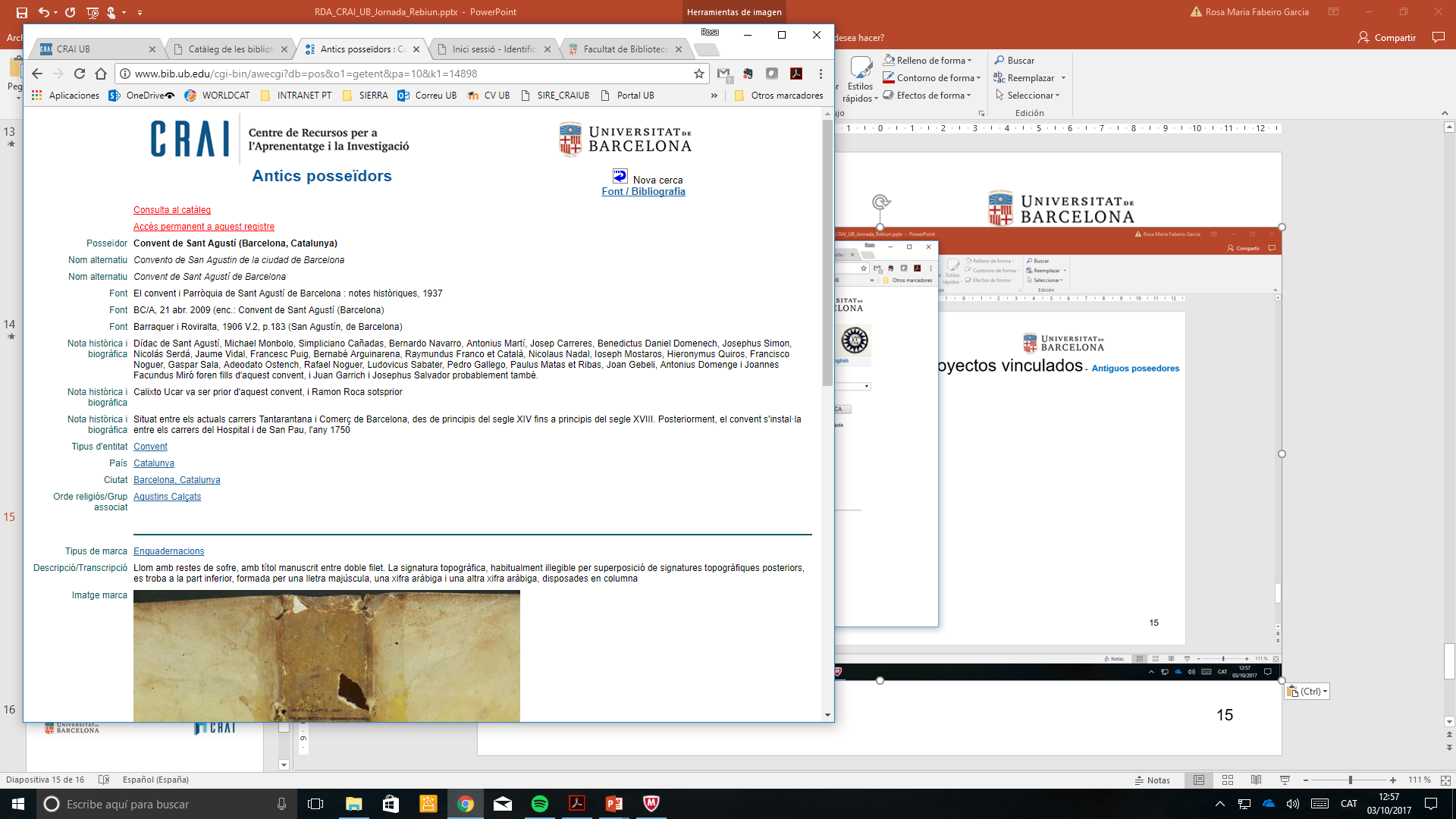 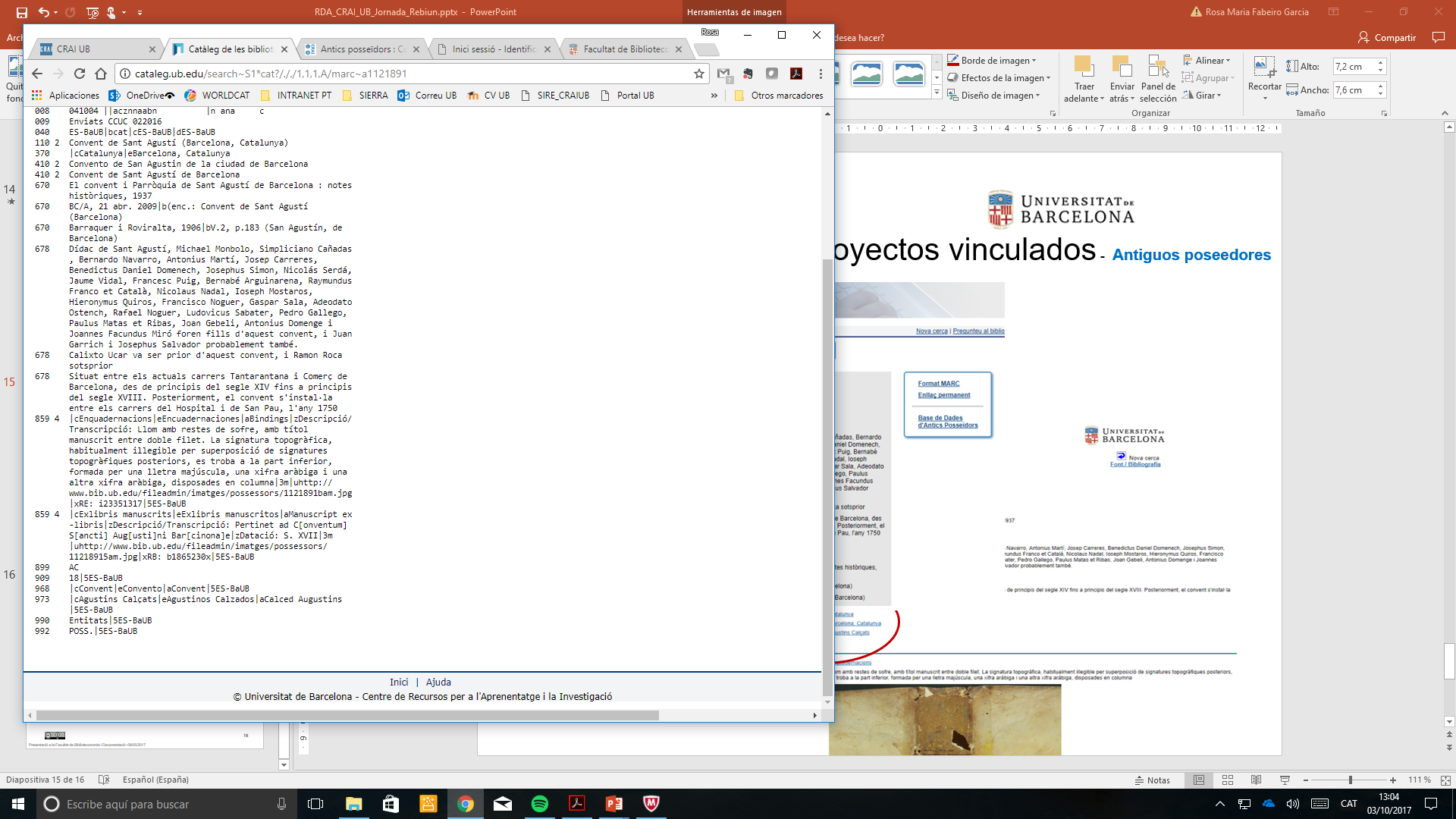 15
Jornada de trabajo: catálogo colectivo REBIUN y RDA Madrid 4  de octubre de 2017
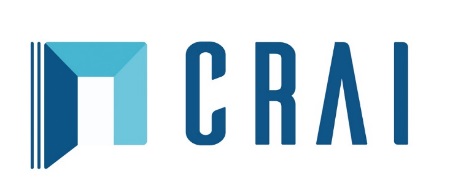 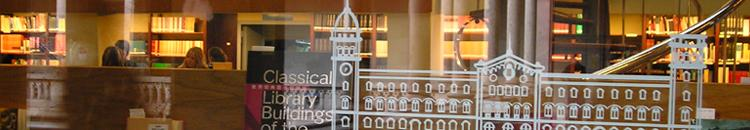 Muchas gracias!
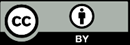 16
Jornada de trabajo: catálogo colectivo REBIUN y RDA Madrid 4  de octubre de 2017